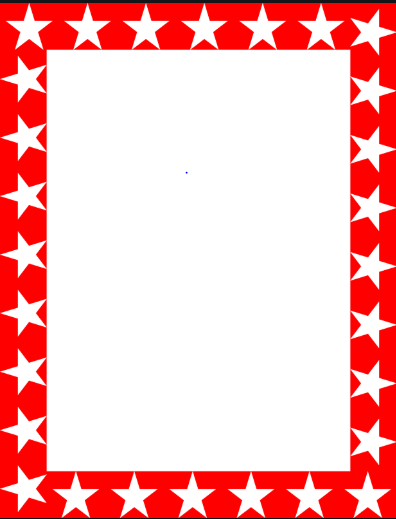 Wow Assembly:
  Friday 11th February
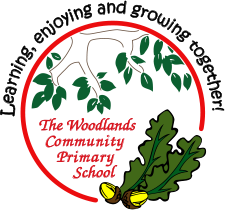 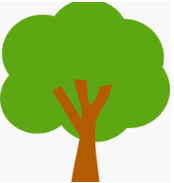 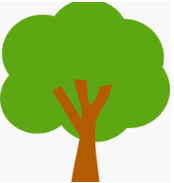 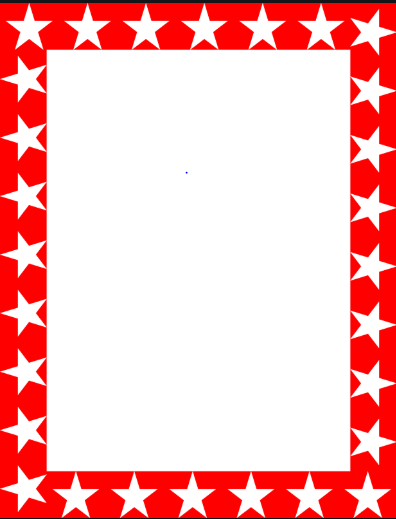 Phrase of the Week:
The way you treat yourself sets the standards for others.
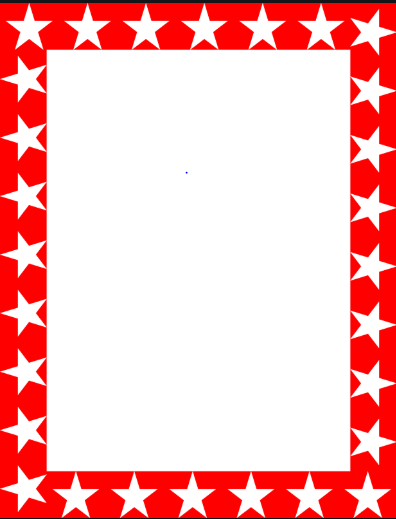 Green Cards!
Finley – Elm
Harvey – Maple
Mollie – Maple
Joe – Redwood
Lily-Rose – Redwood
Charley W - Redwood
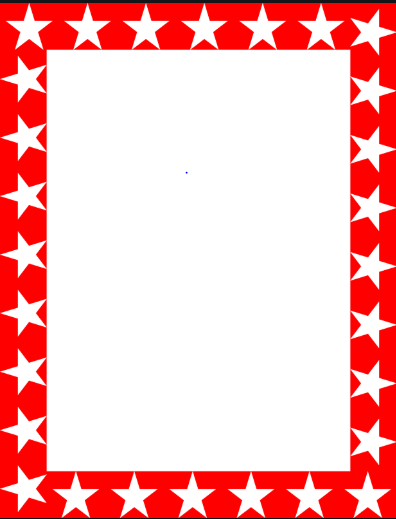 Scientists of the Week!
Birch –
Pine – Freya
Elm –  Thomas
Oak –Casper
Ash –
Willow – Issac
Spruce – Lucy-Mae
Maple – Max
Redwood – Charlie S
Chestnut –   
Aspen- Kade
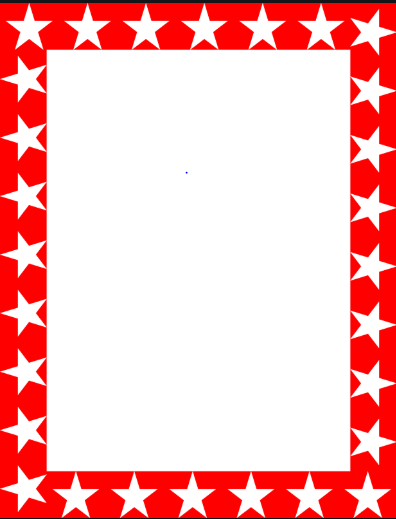 Weekly Team Points!
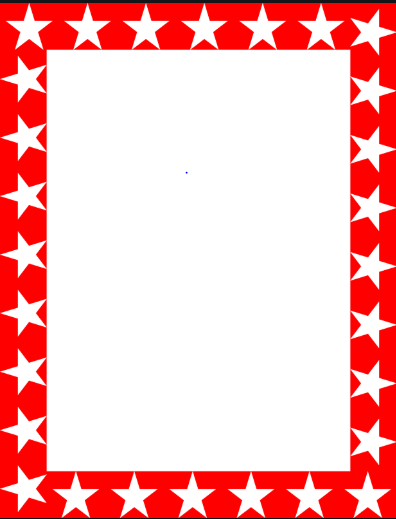 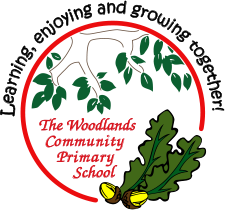 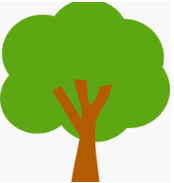 Oak
Lacey-Louise


For writing some super instructions for making a chocolate cake.
Mrs Laffan						11.02.22
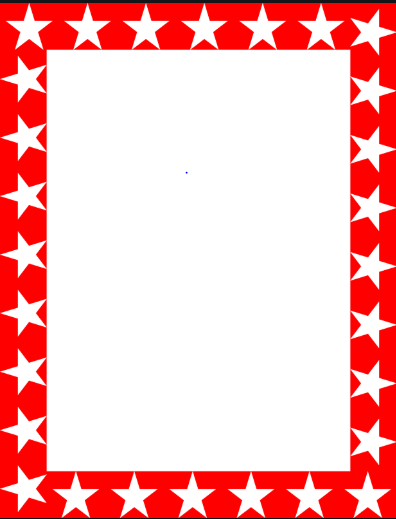 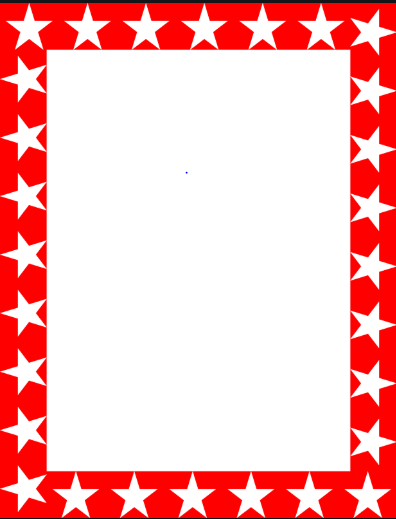 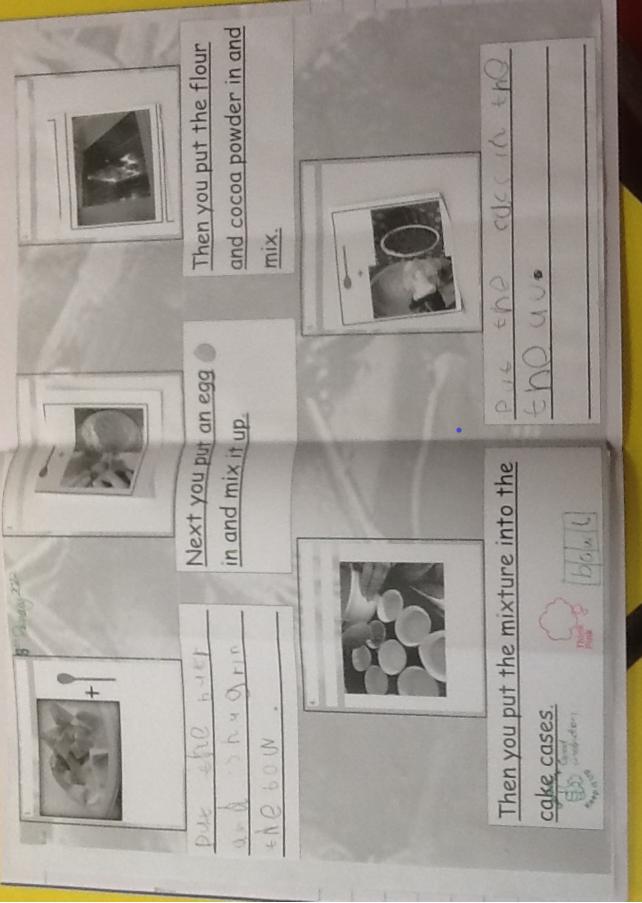 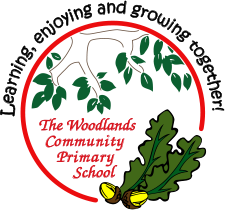 Oak Wow Work
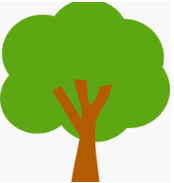 Oak
Ansel

For

For creating a fantastic mosaic of an Aztec mask.

Mrs Laffan                                      28.01.2022
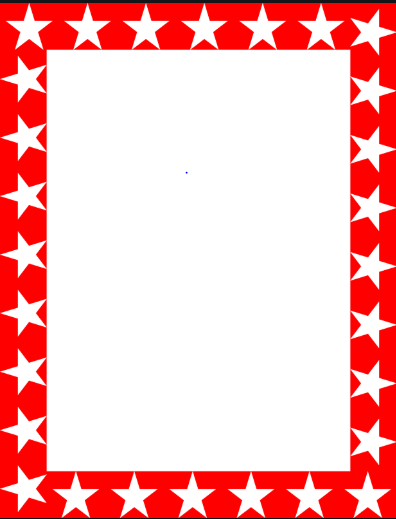 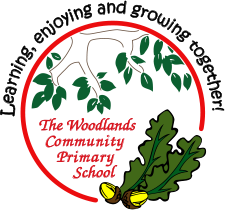 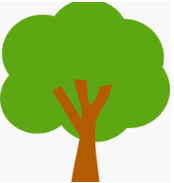 Ash
Mollie

For superb writing. 
Mollie wrote a set of instructions to bake a cake.

Miss Bailey and Mrs Salt                                    11.02.22
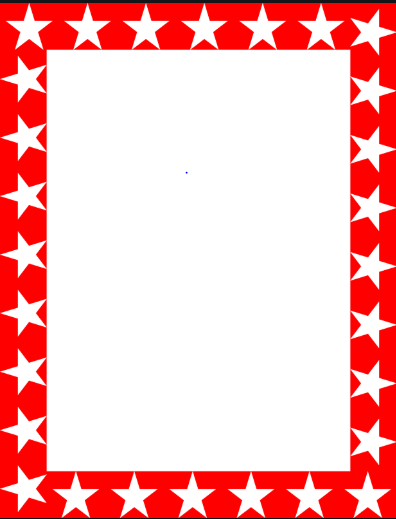 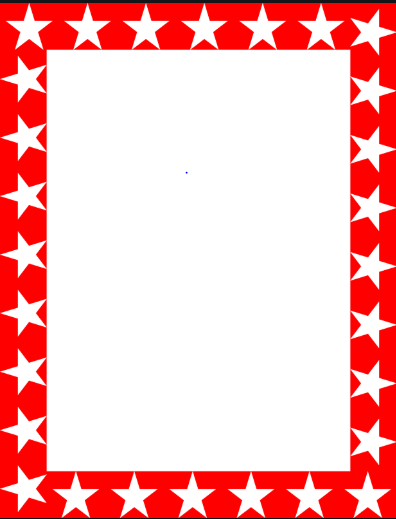 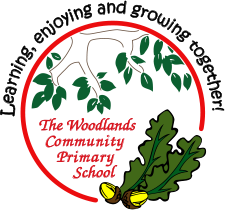 Ash Wow Work
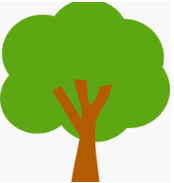 Oak
Ansel

For

For creating a fantastic mosaic of an Aztec mask.

Mrs Laffan                                      28.01.2022
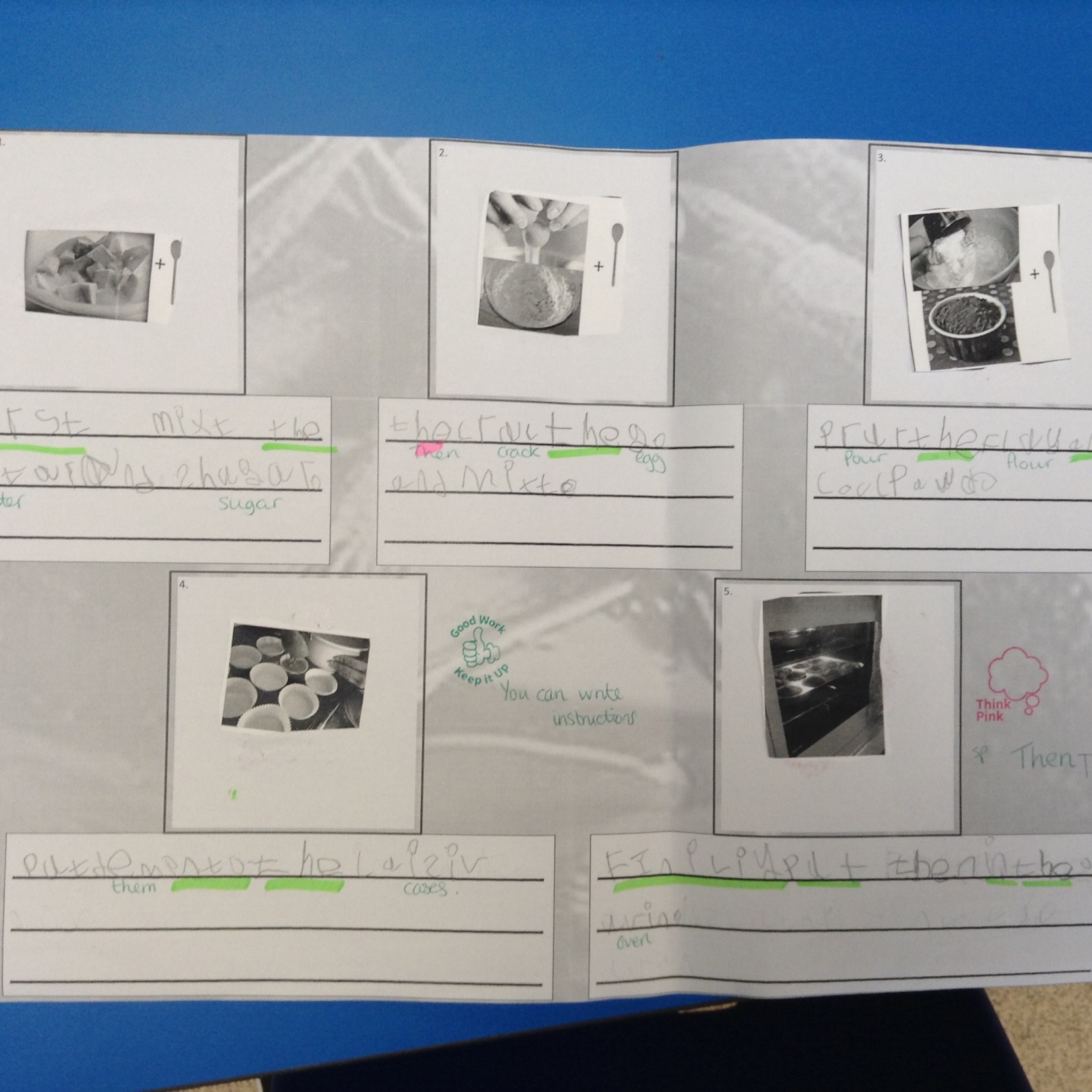 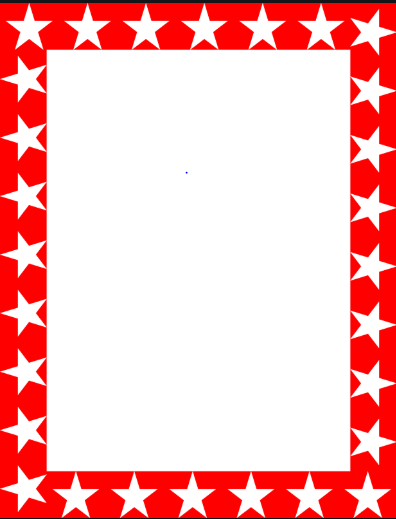 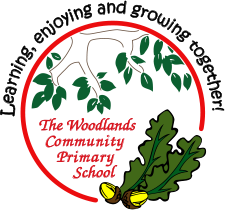 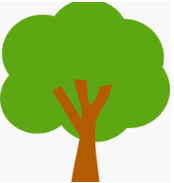 Elm
Codi-Lee

Codi-Lee has worked especially hard to apply his work on a bullet point list into his Rio information booklet this week! Great work Codi-Lee!  

Mr Grice                                    11.02.22
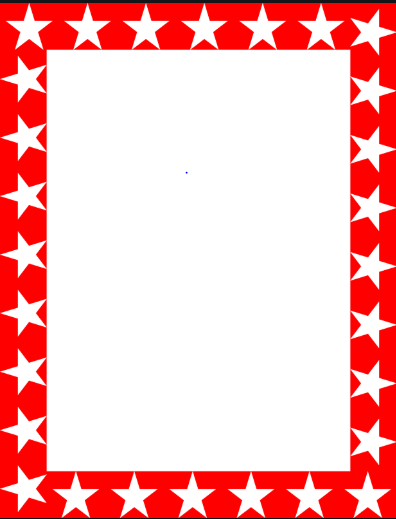 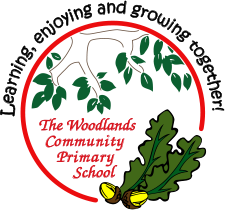 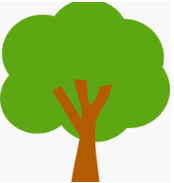 Birch
Robyn
Robyn has made a fantastic start to her carnival mask. He has thought really carefully about the colours she wanted to use. She showed passion and excellence and I can’t wait to see the finished article! Well done Robyn. Keep shining bright!

Miss Hewitt                                  11.02.22
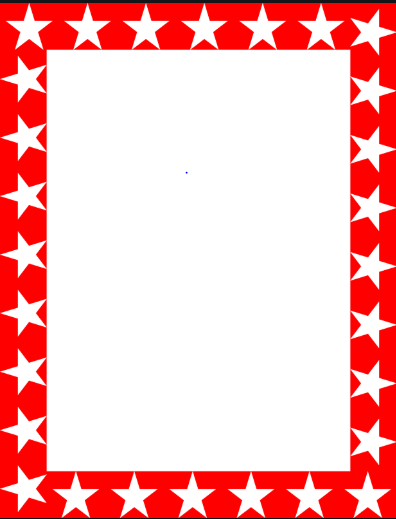 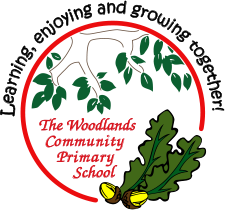 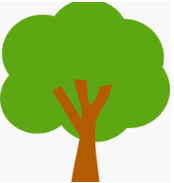 Pine
 
Carterose

For using empathy to support our new pupil in Pine. Carterose helped Jaycee to show her areas of the classroom and played with her outside. Such kindness. 

Mrs Leedham-Hawkes                          11.02.22
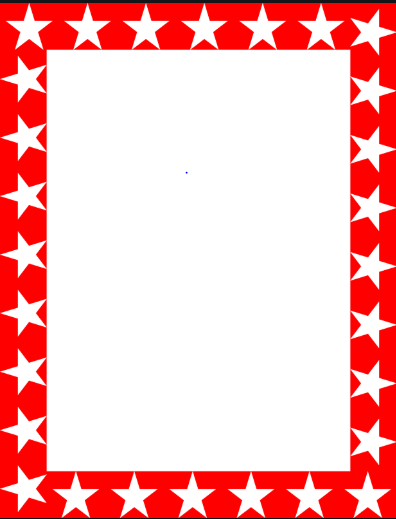 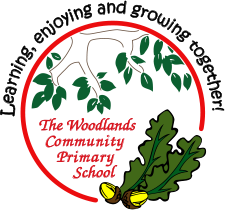 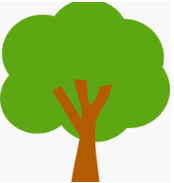 Maple

Harvey

For working independently to solve addition and subtraction calculations.


Miss Dawson                                  11.02.22
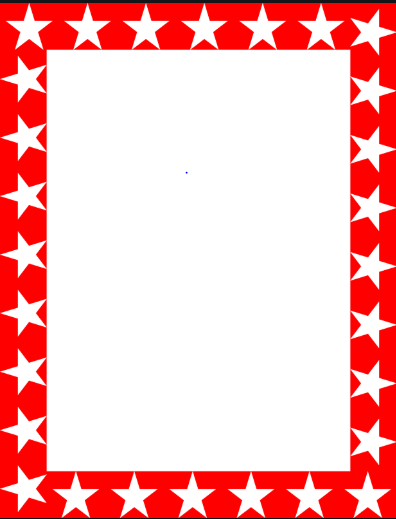 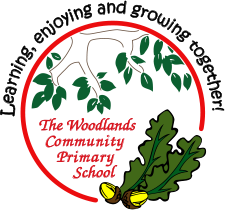 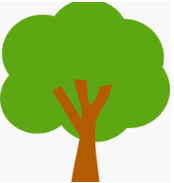 Willow

Betsy

For showing resilience when faced with different challenges in Maths. Betsy has worked hard when finding equivalent fractions and has persevered when things got challenging. Well done Betsy. Keep up the great work.

Miss Fisher  		11.02.22
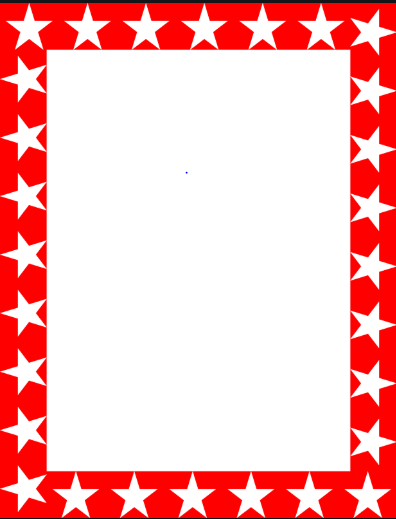 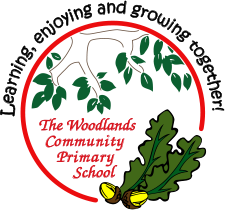 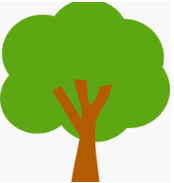 Spruce

Oliver J

For persevering in being the best that he can be within maths. Oliver is willing to ask adults for help when he gets stuck, but only after exploring other avenues of support.
Mr Draper                                            11.02.22
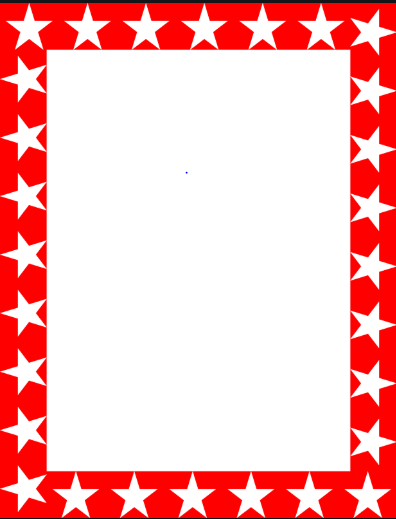 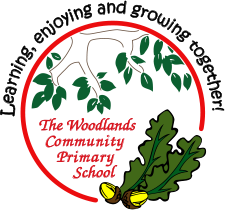 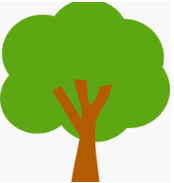 Chestnut

Aimee J.

For continuing to show a positive attitude towards her maths this week and continuing to persevere with new and unfamiliar learning including algebra.

Mr Tennuci                                   11.02.22
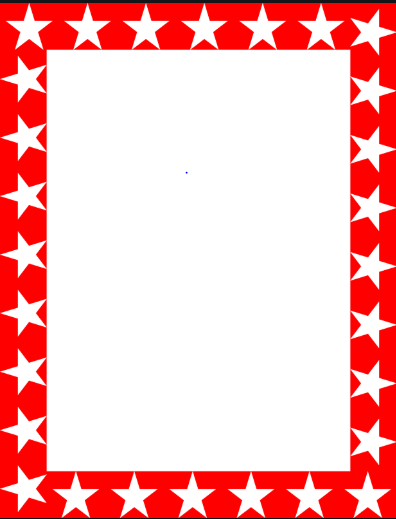 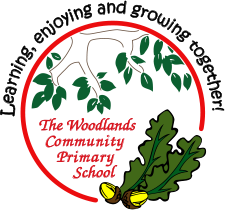 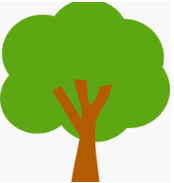 Aspen
Alfie

For persevering with his handwriting and now enjoying amazing results! A Beautiful attitude to learning, well done.


Mrs Read 			08.02.22
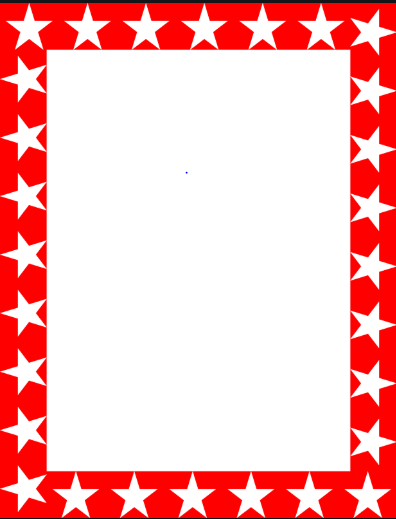 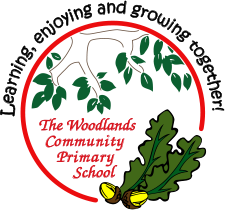 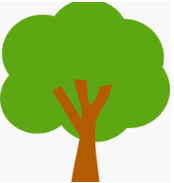 Redwood


Ruby C

For demonstrating amazing self-awareness in Maths this week and taking on the tricky task of mastering algebra – I am so proud of how hard you have worked

Miss Shipley                                   11.02.22
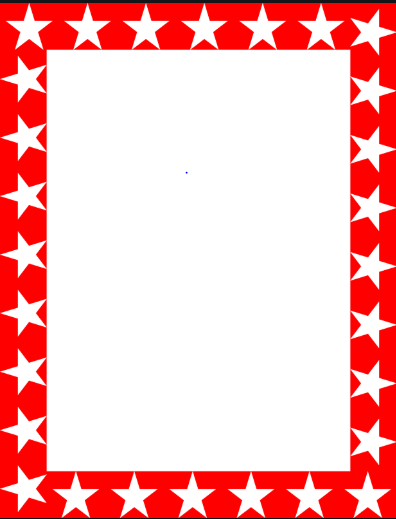 Next Week’s
Phrase of the Week:
Without challenge, there is no achievement.
.